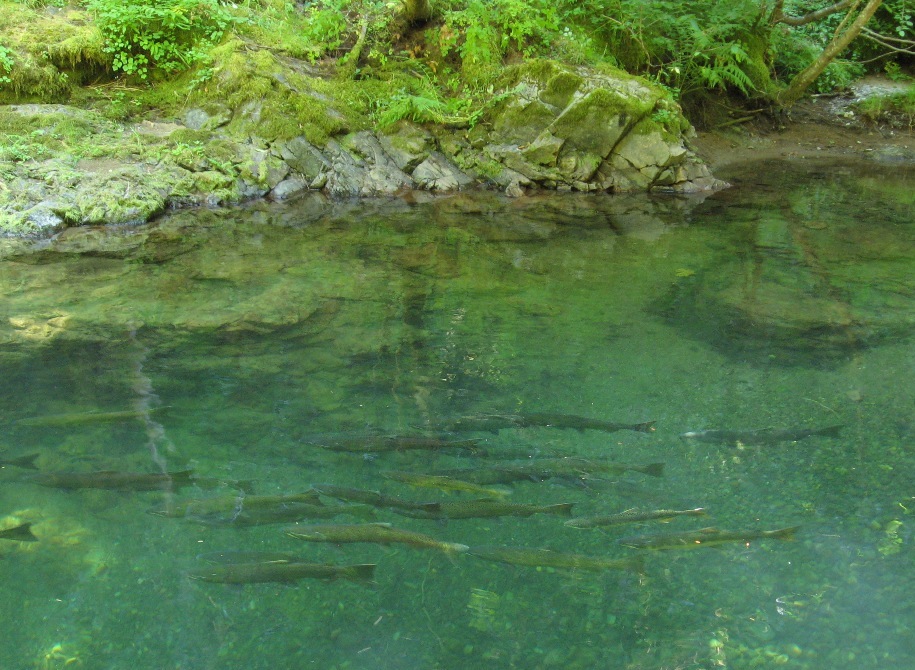 Oregon Department of Fish and Wildlife’s Willamette Chinook Salmon (OWCS) Database, β version
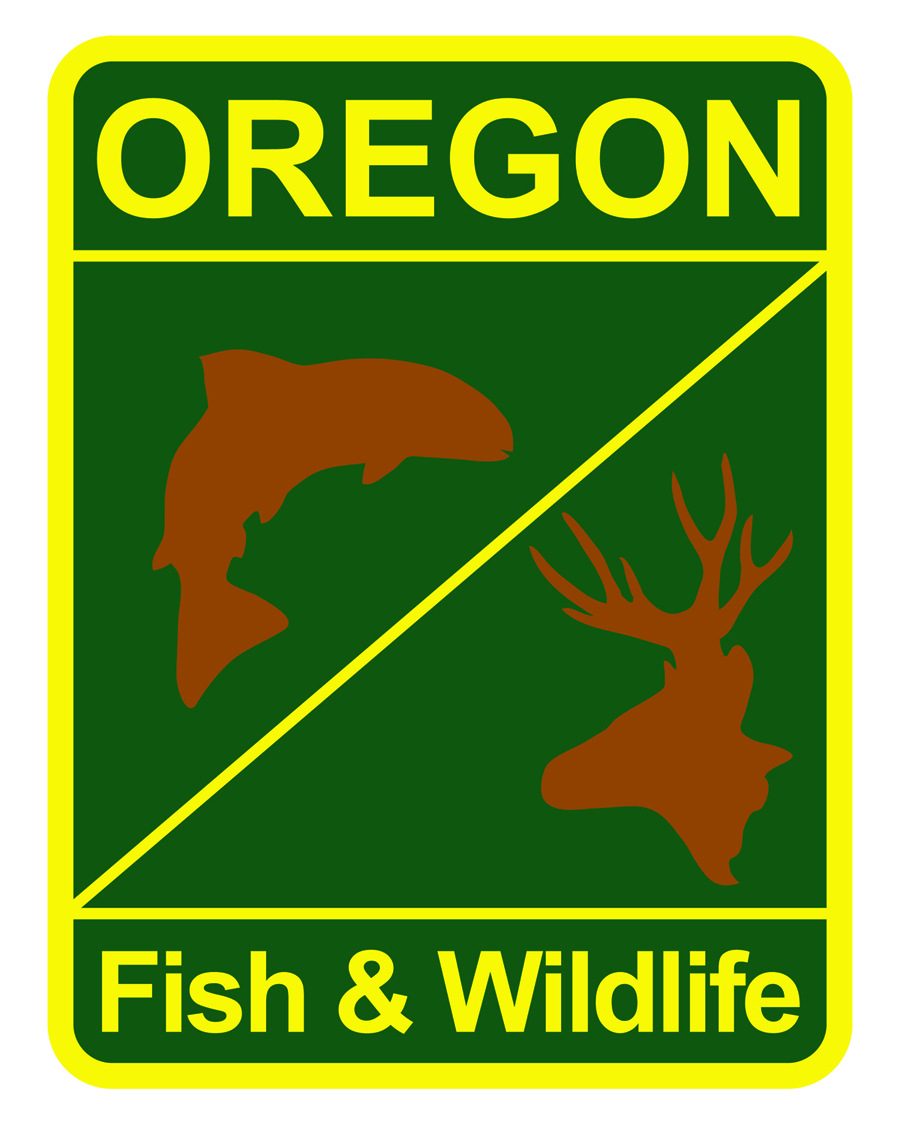 Benjamin Clemens*  Kirk Schroeder  Brian Cannon 
 Luke Whitman, Cameron Sharpe
1
2014 Willamette Fisheries Science Review
Acknowledgments
U.S. Army Corps of Engineers

David Griffith 

Dozens of field staff
2
Overview
ODFW mission, etc.
Rapid incr.:  “Big data”, data sharing
Databases
Distributed research teams
Overview of OWCS database
Benefits
Outputs
Some examples
If you want to collaborate….
3
Oregon Department of Fish and Wildlife (ODFW)
Guiding statutory reference
Manage fisheries
ODFW mission
R, M & E
ODFW principle
4
Guiding statutory reference
Food fish management policy. Food fish shall be managed to provide the optimum economic, commercial, recreational and aesthetic benefits for present and future generations of the citizens of this state. (Oregon Revised Statutes 506.109)
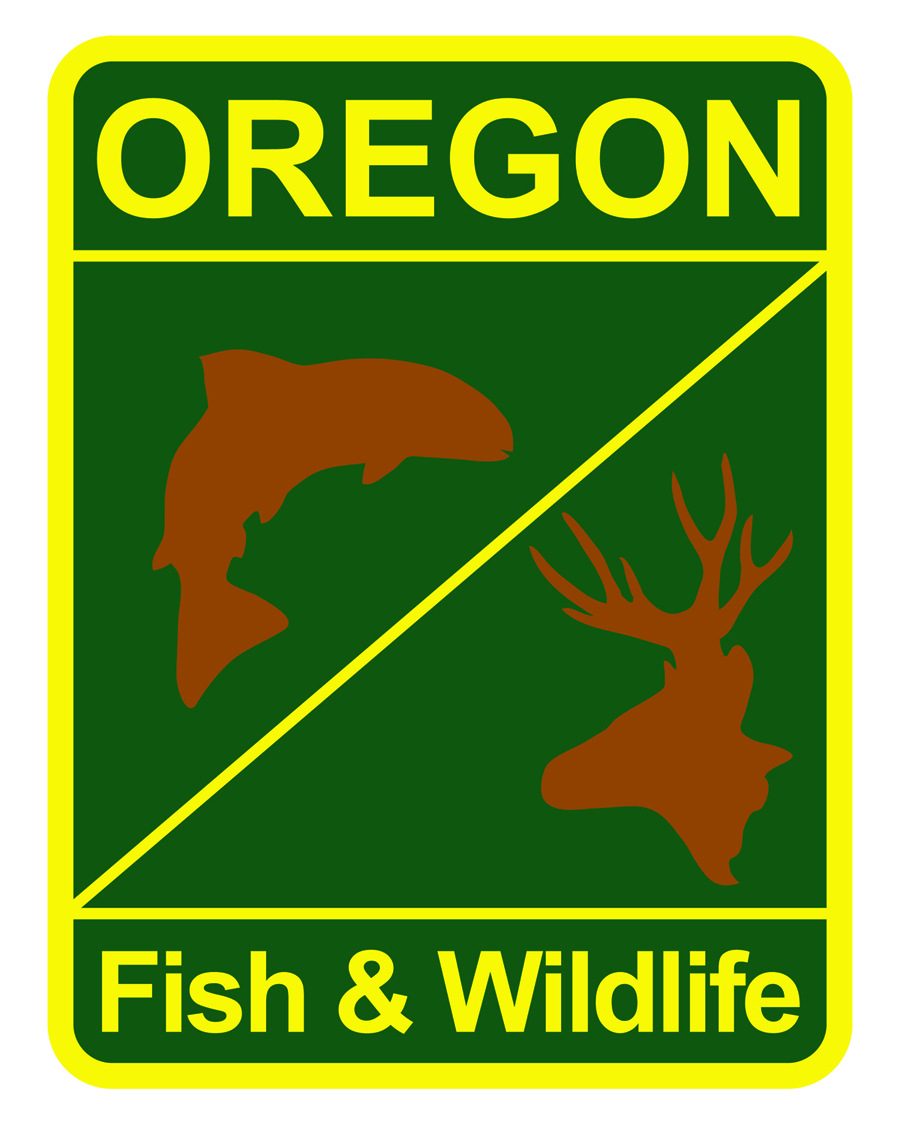 5
Mission
To protect and enhance Oregon's fish and wildlife and their habitats for use and enjoyment by present and future generations.
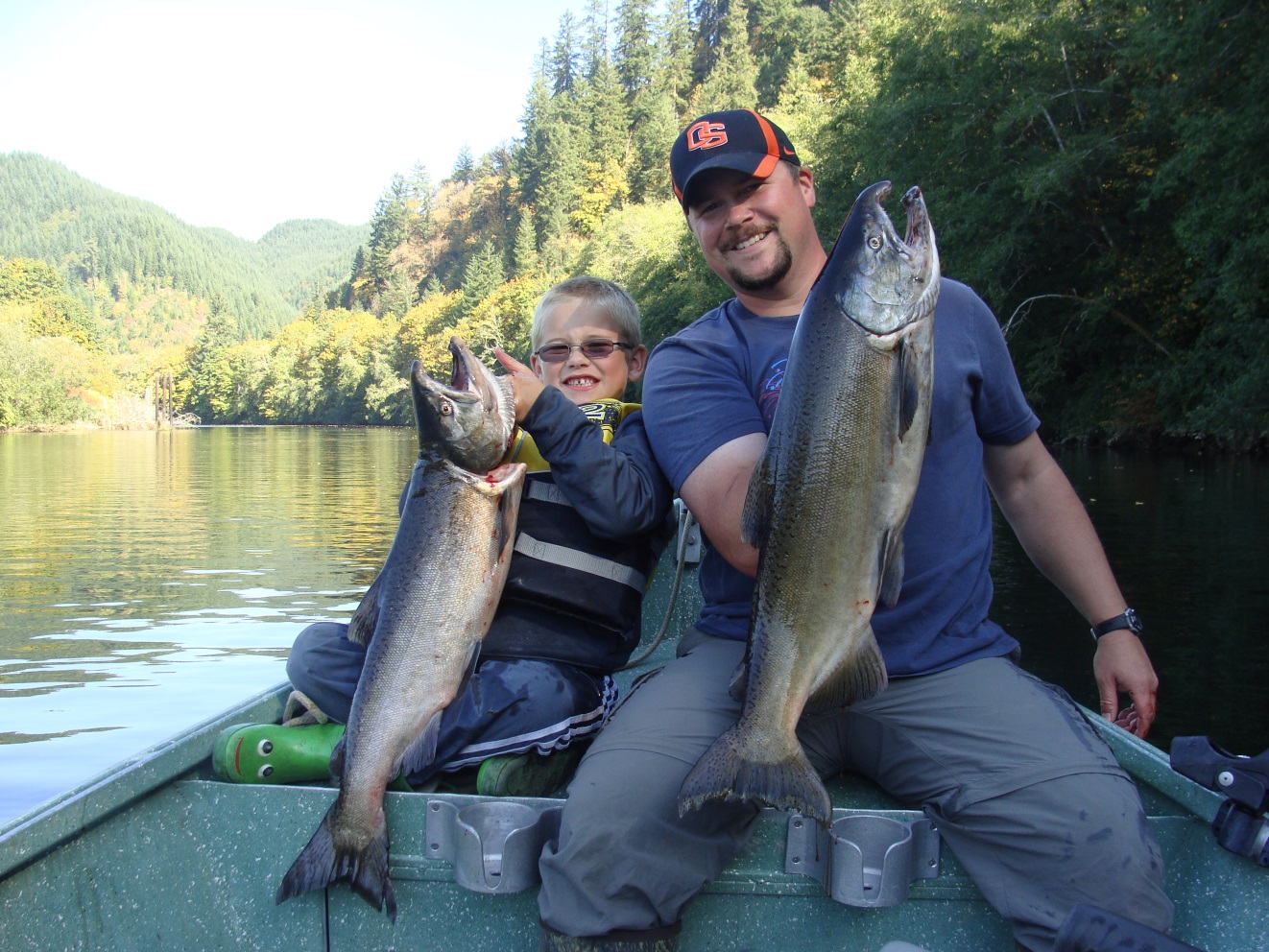 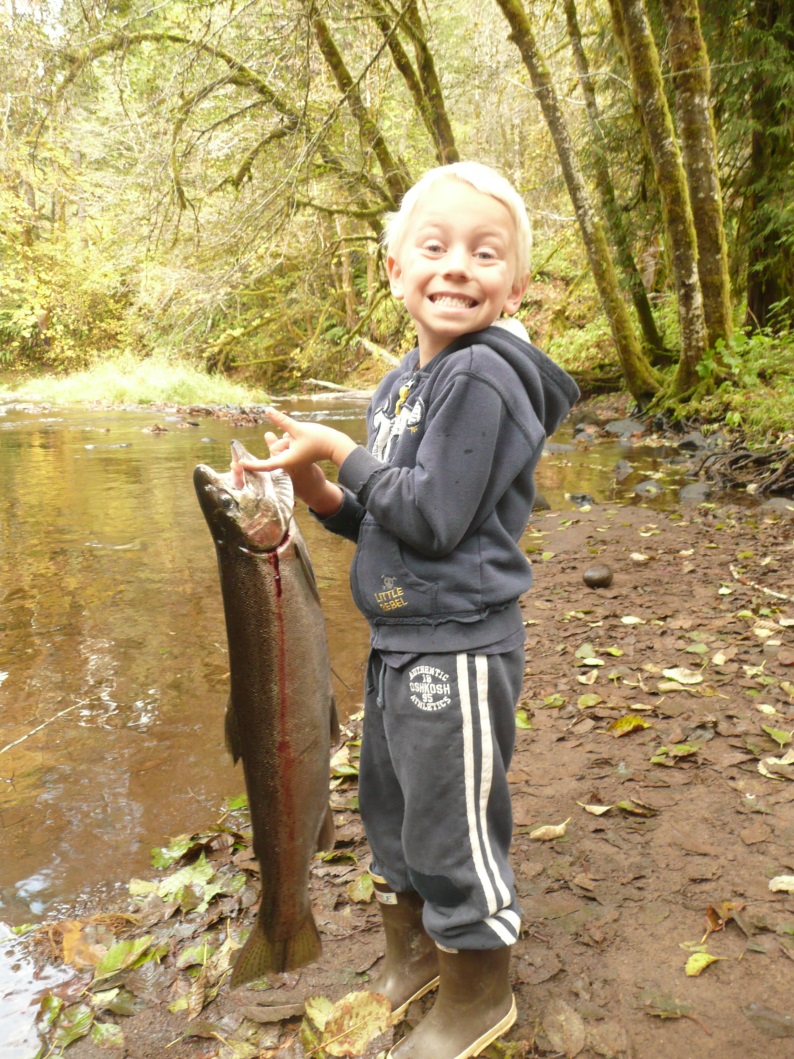 Photo:  Jeremy Romer
Photo:  Paul Olmsted
6
Agency principle
“Provide proactive & solution-based fish & wildlife management based on sound science.”
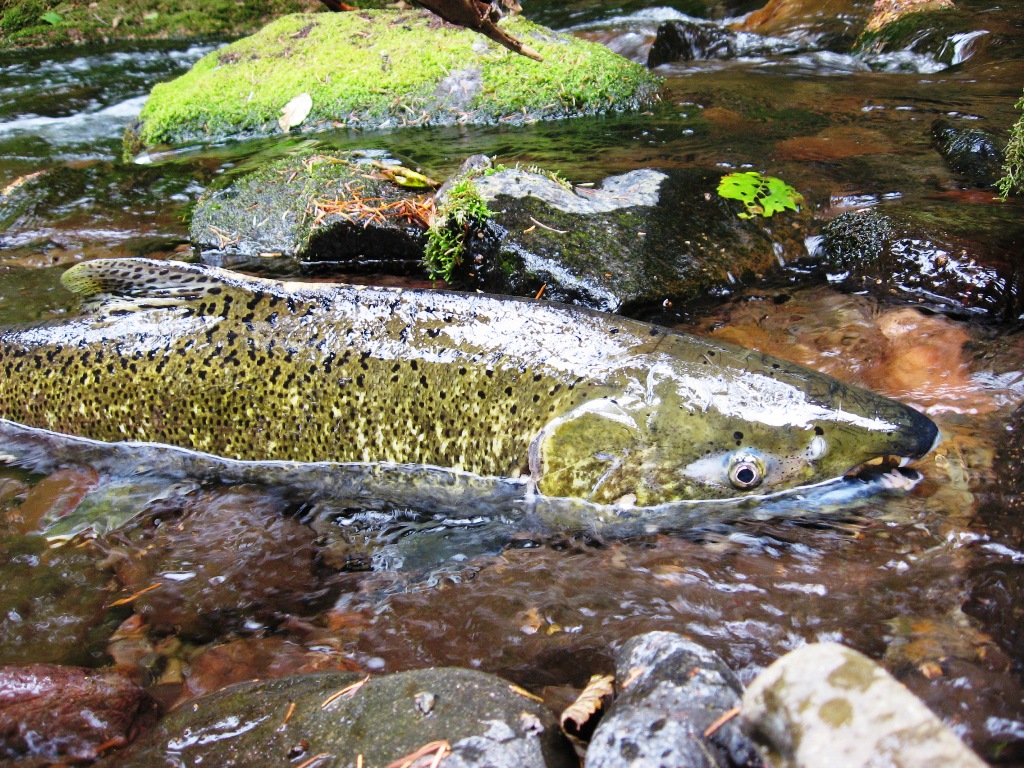 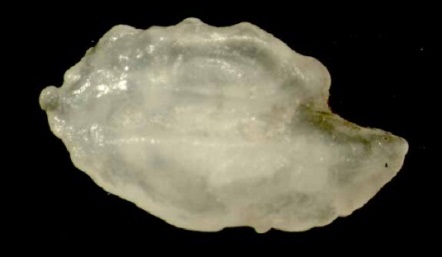 7
Photo:  Brian Franklin
Database
Rapid increase in:
“Big data”; eco-informatics; systems biology

Data sharing, data mgmnt, transparency

Shared databases

Distributed research teams
8
Database
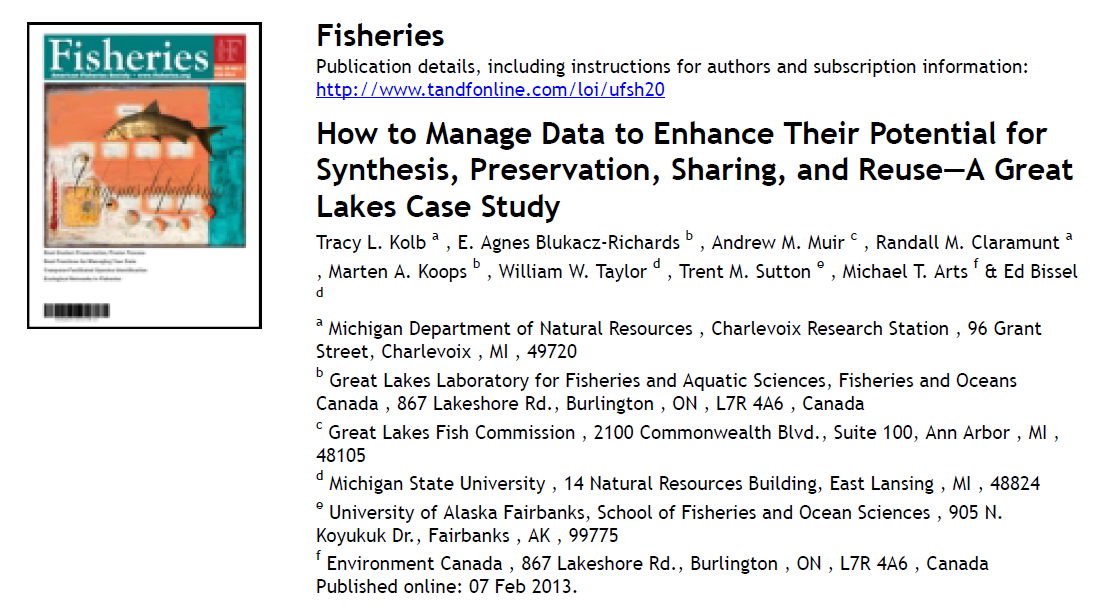 9
Database
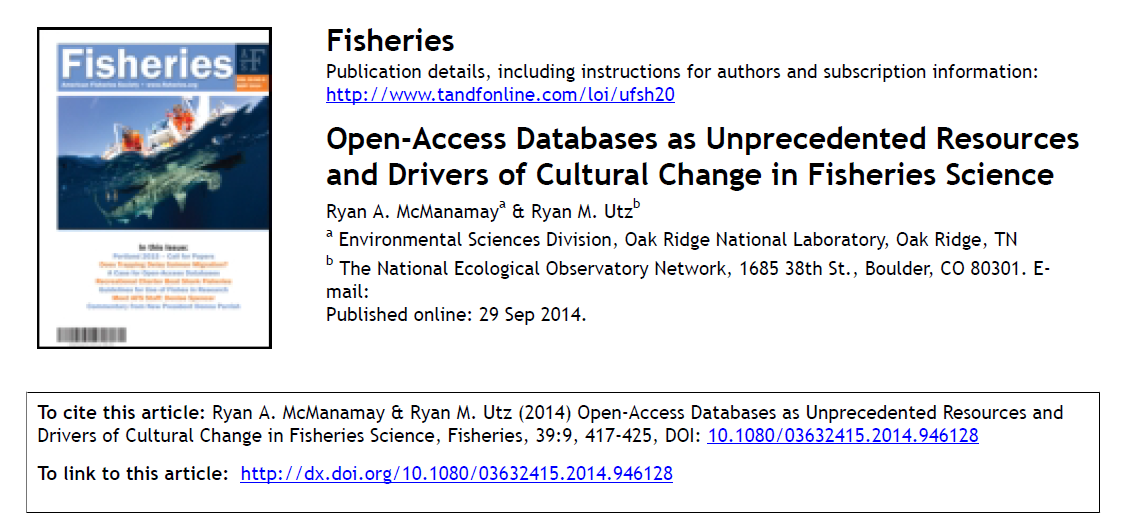 10
Database
11
ODFW’s Willamette Chinook Salmon (OWCS) Database, β version
Relational database
Data from spawning ground surveys
Years 2000-2013; ~15,000 line records*
4 linked data tables
Carcass
Otolith
Scale
Survey data 
Reference tables (rivers, sections, subbasins, metadata)
*All data provisional
12
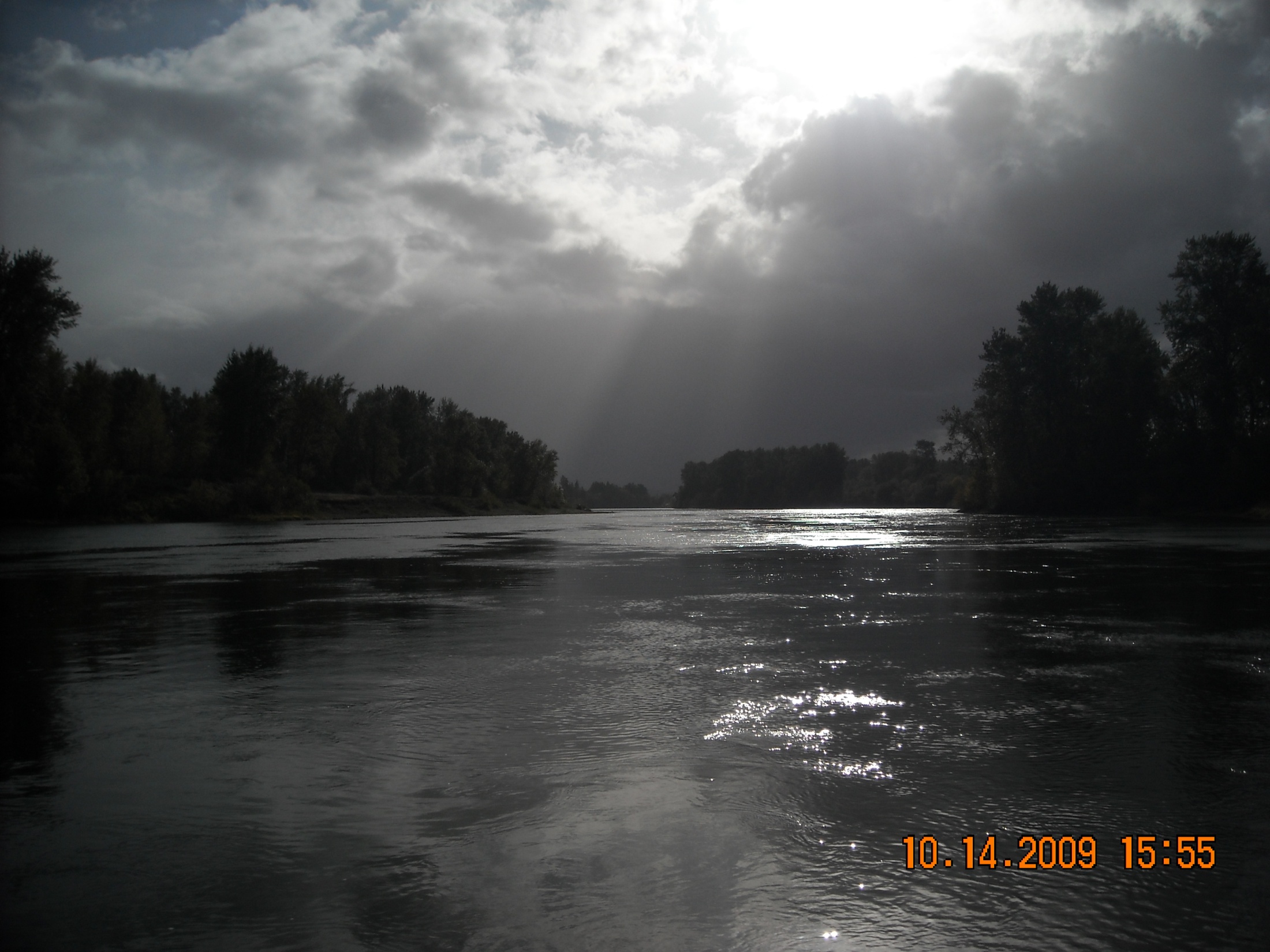 Meta data
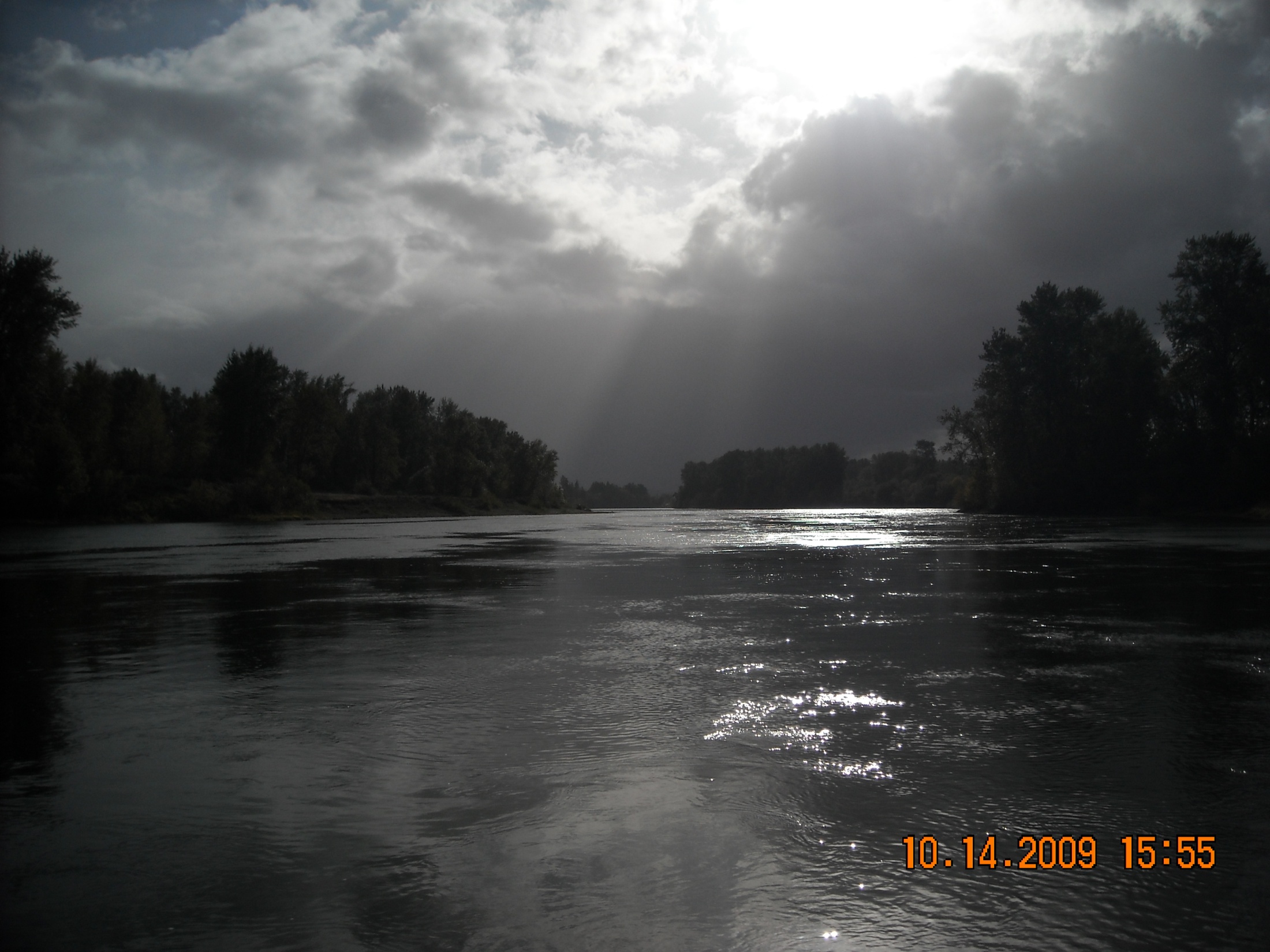 Meta data
Table:“ref_Meta data”
Spawning ground surveys:  protocol
Thermal mark ID
Methods for scale analyses
“cover letter”
14
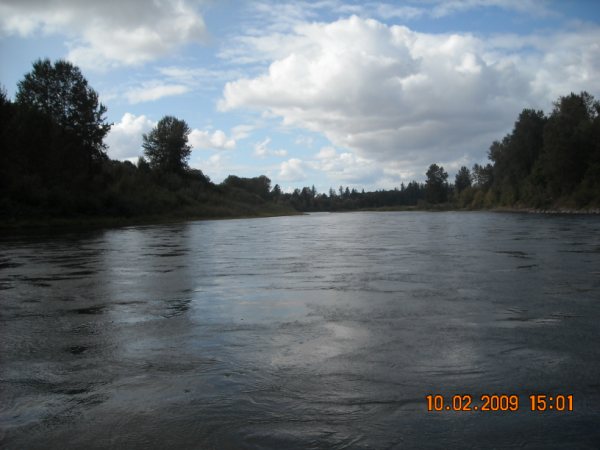 Benefits
15
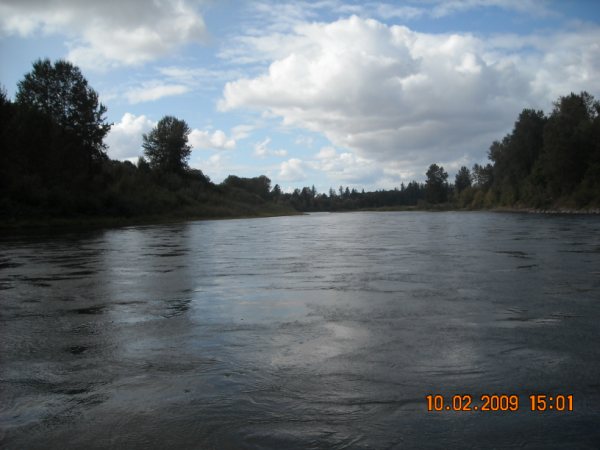 Benefits
Version control
Data quality control, standardization
Accessibility; queriability
Quick data extraction  fast analyses
 quickly inform mgmt
16
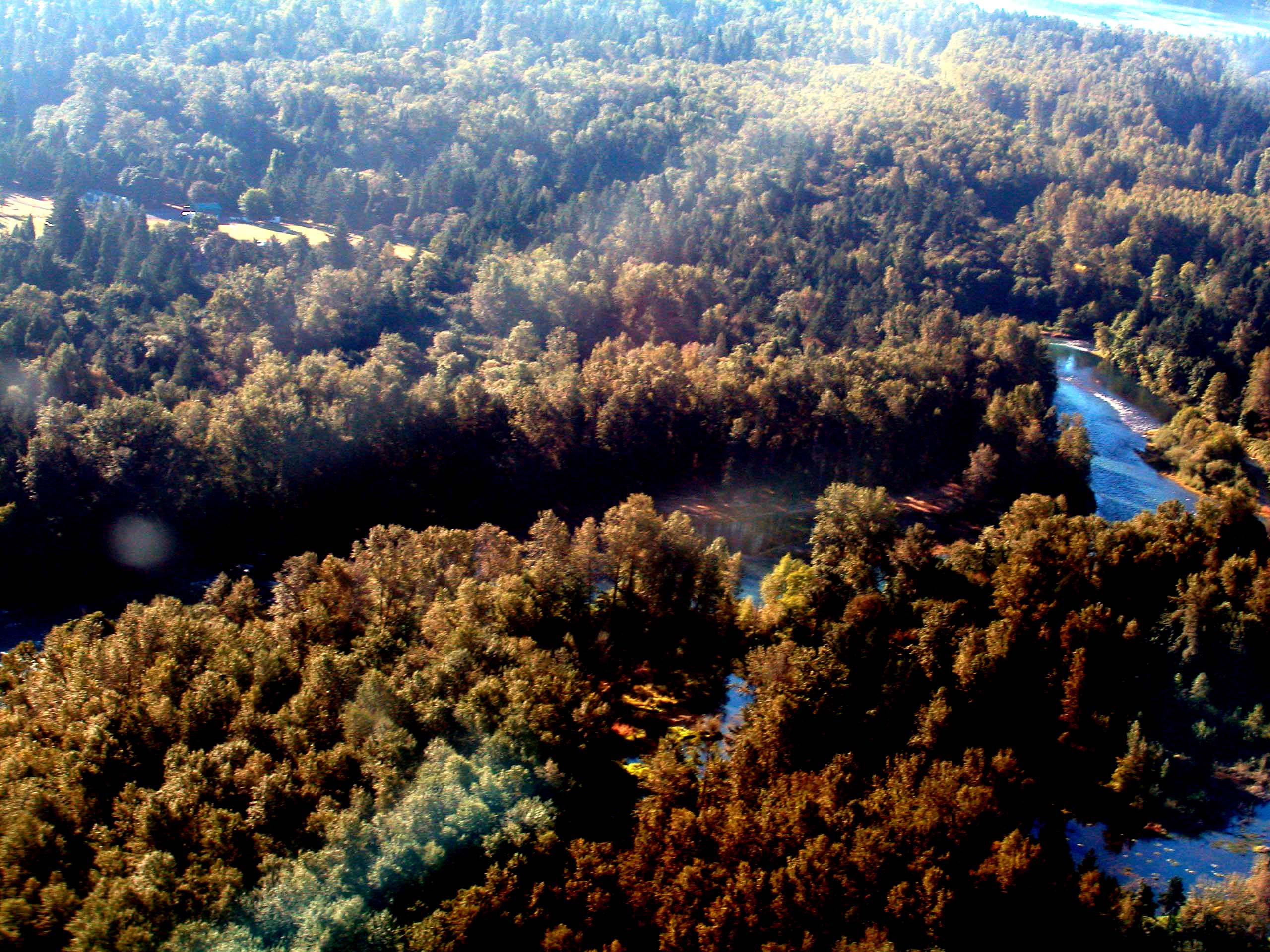 Data flow
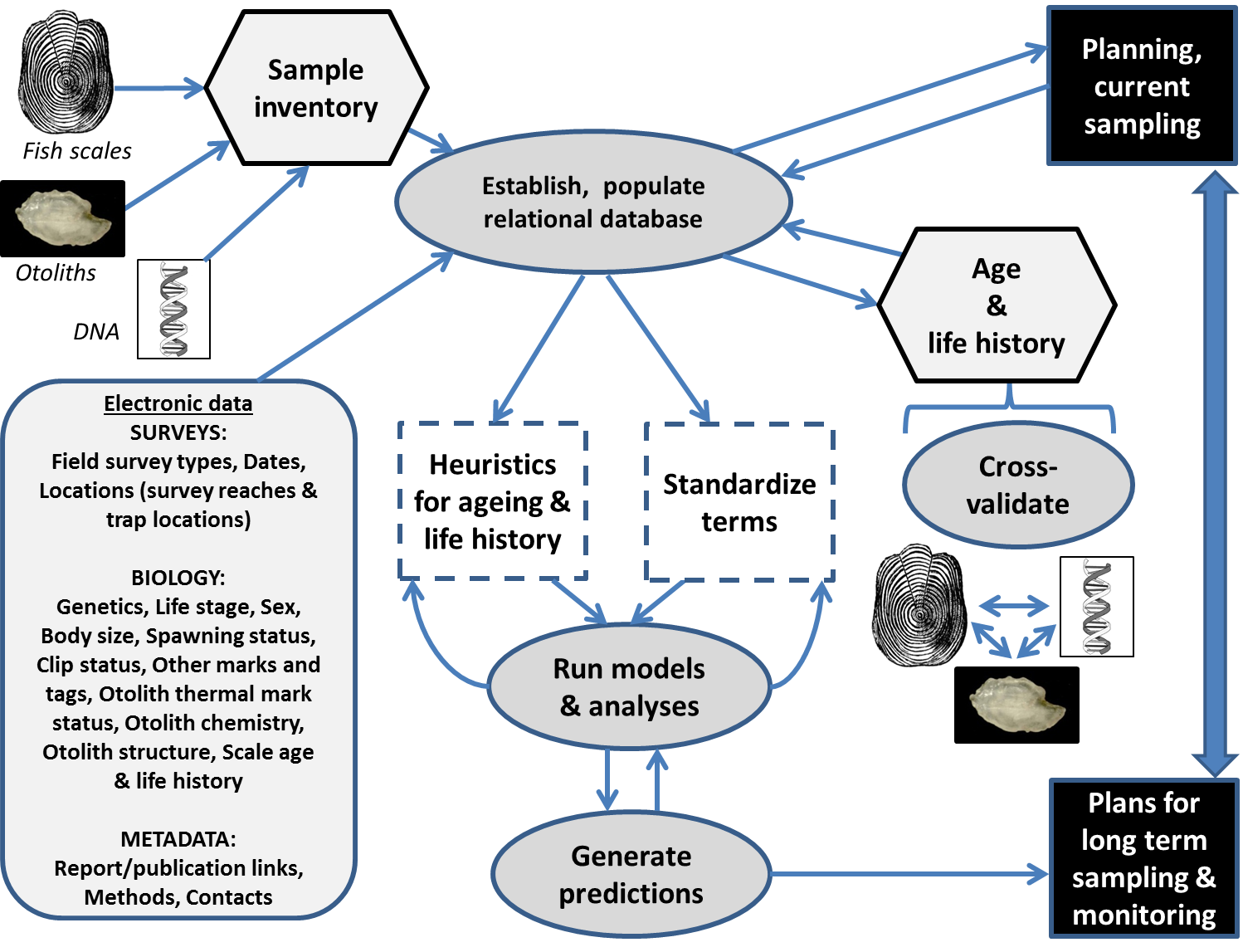 18
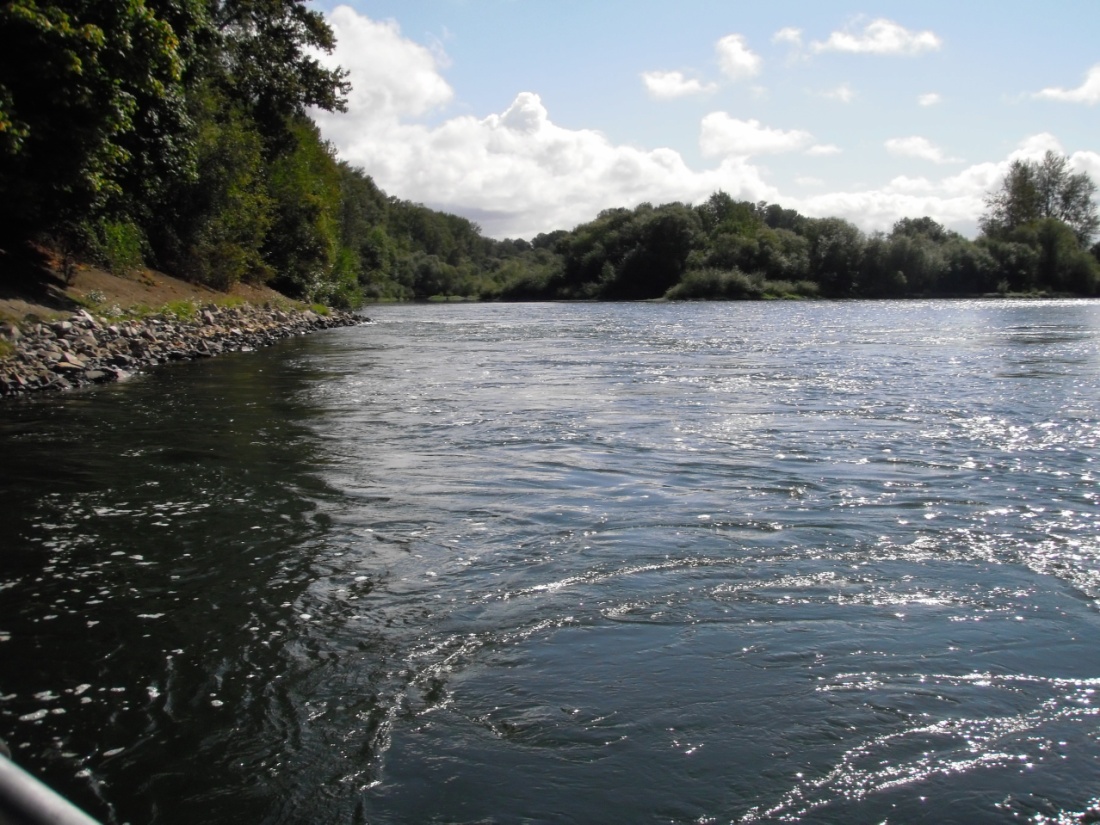 Outputs
19
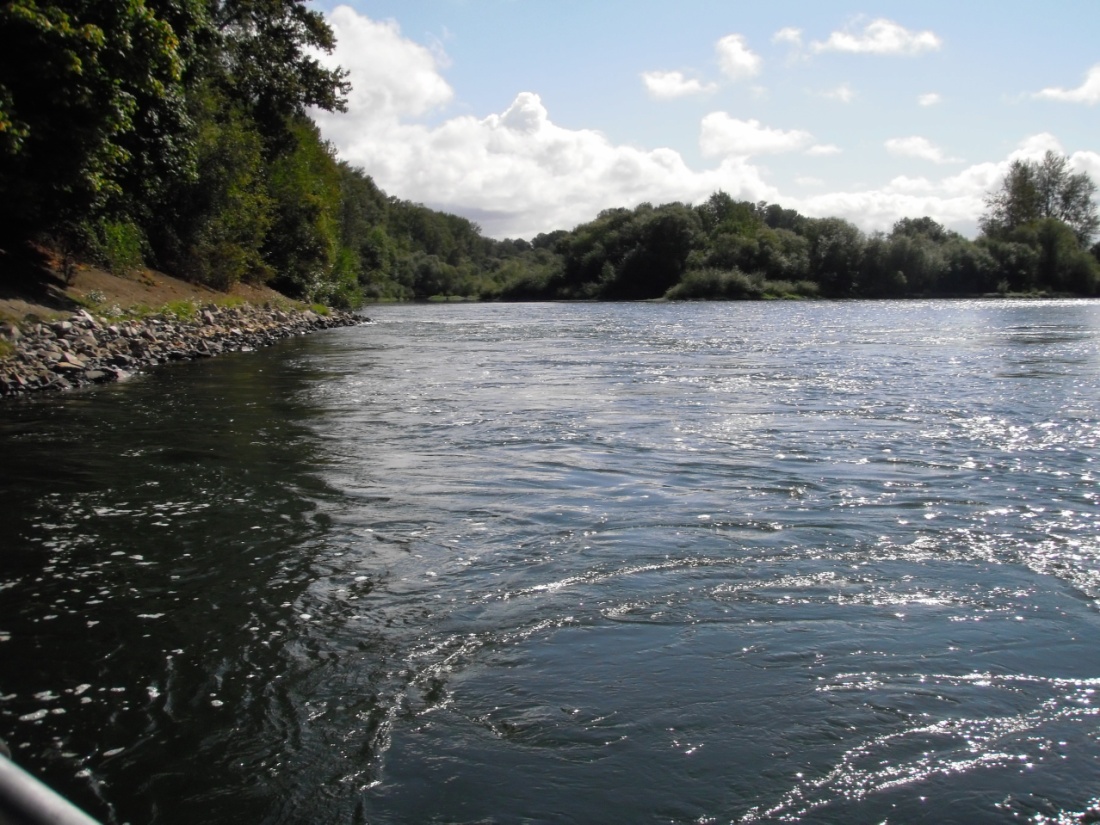 Outputs
Life history modeling
SLAM modeling; SARs
Recent review of VSP modeling in Willamette (ISAB 2014):  “In short, the modeling effort is far ahead of the empirical data needed to fit and verify the models.  Consequently, model outputs (e.g., spawner abundances and VSP scores) are likely unreliable, and the absolute values should be interpreted cautiously”.

OWCS + environ. variables (ODEQ’s Heat Source model) = Systems biology
20
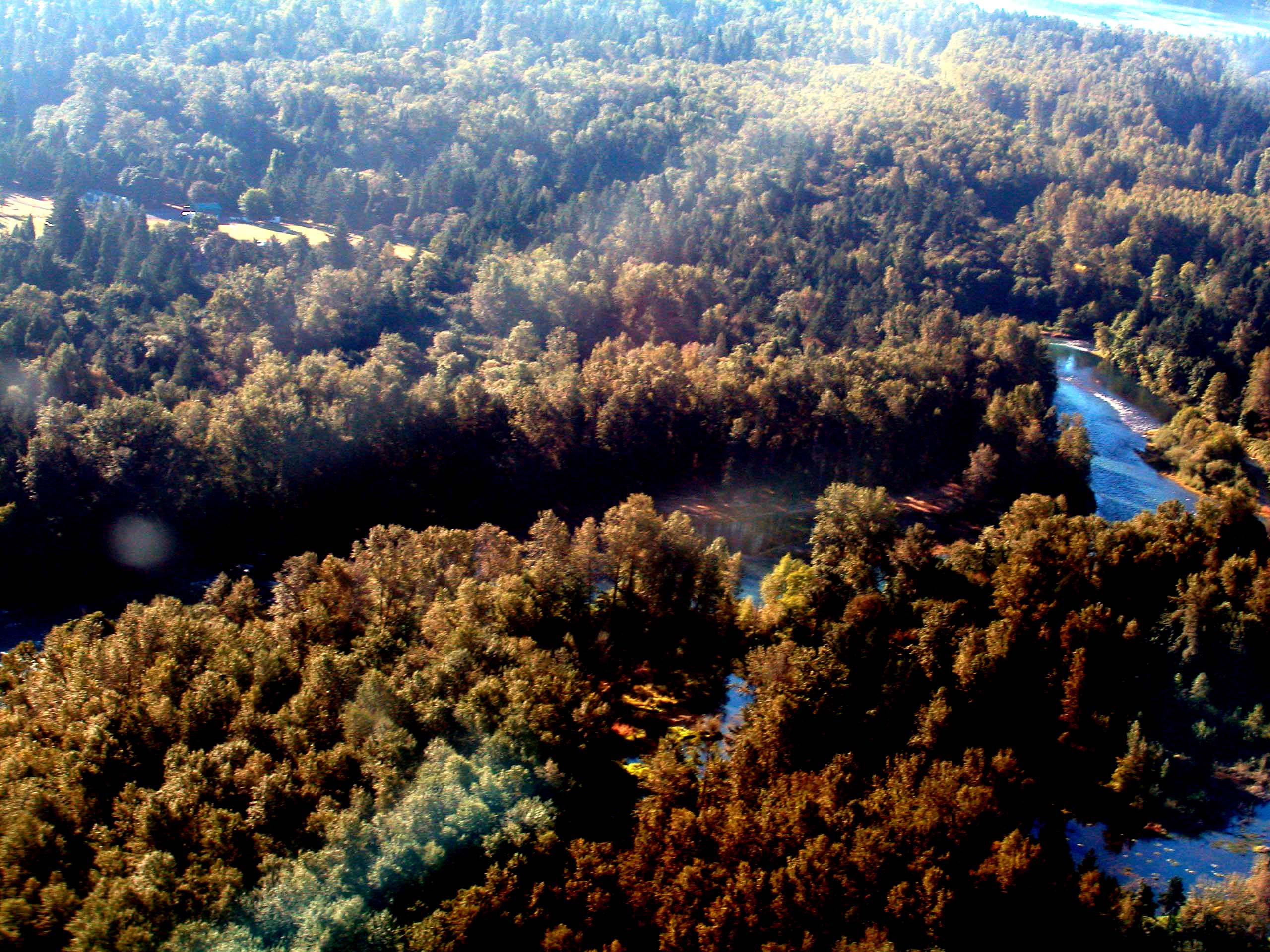 Database
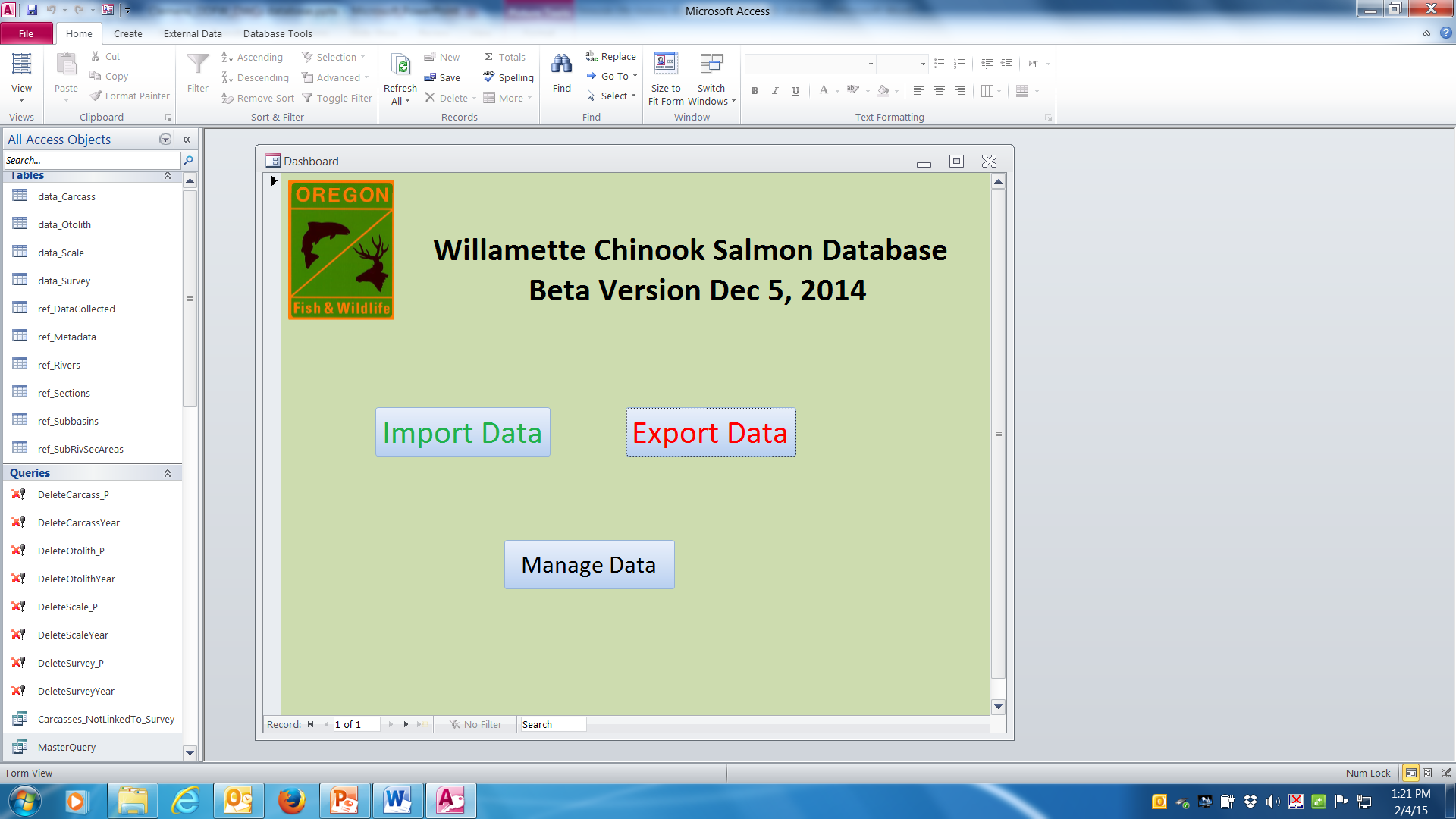 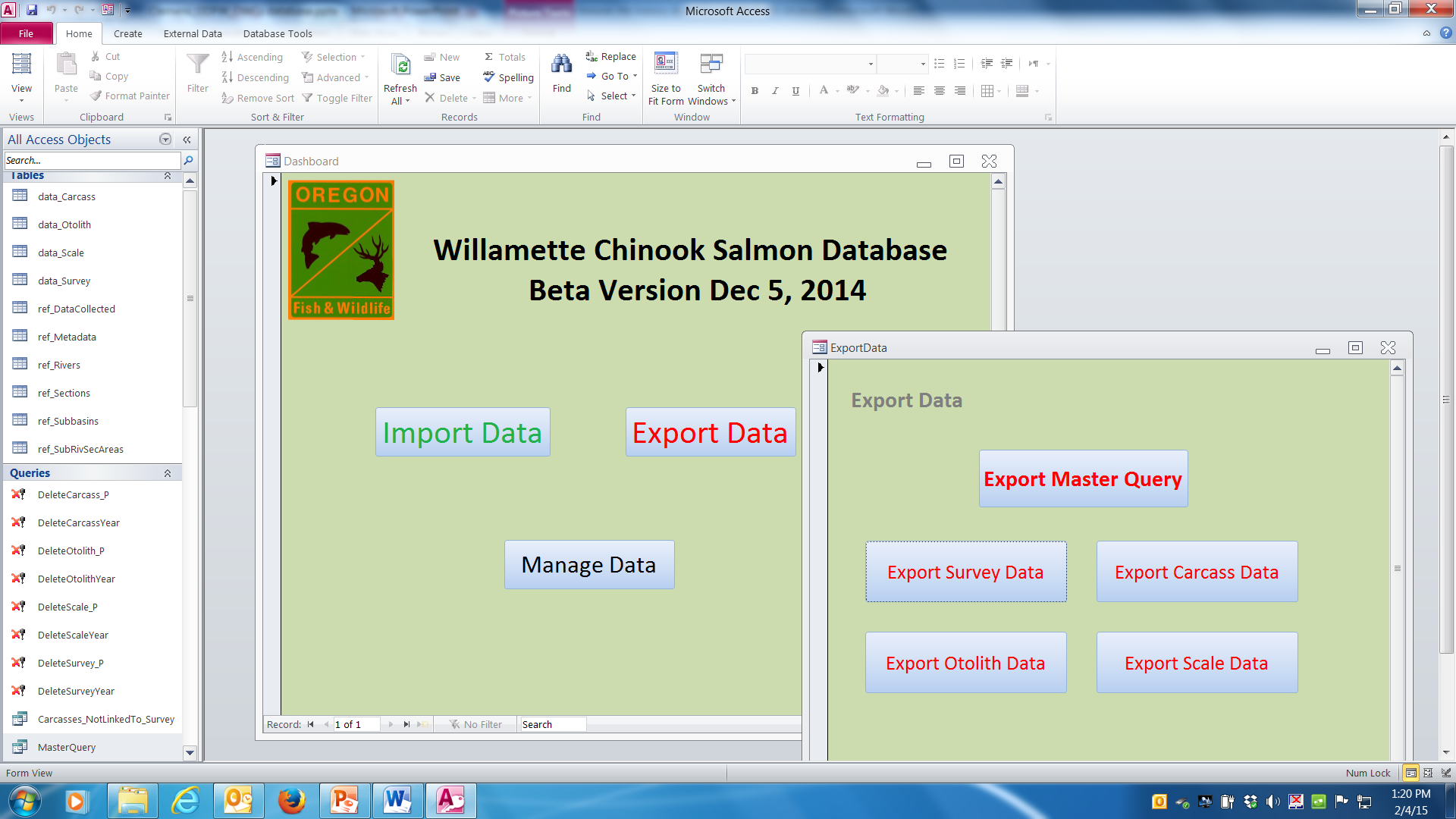 22
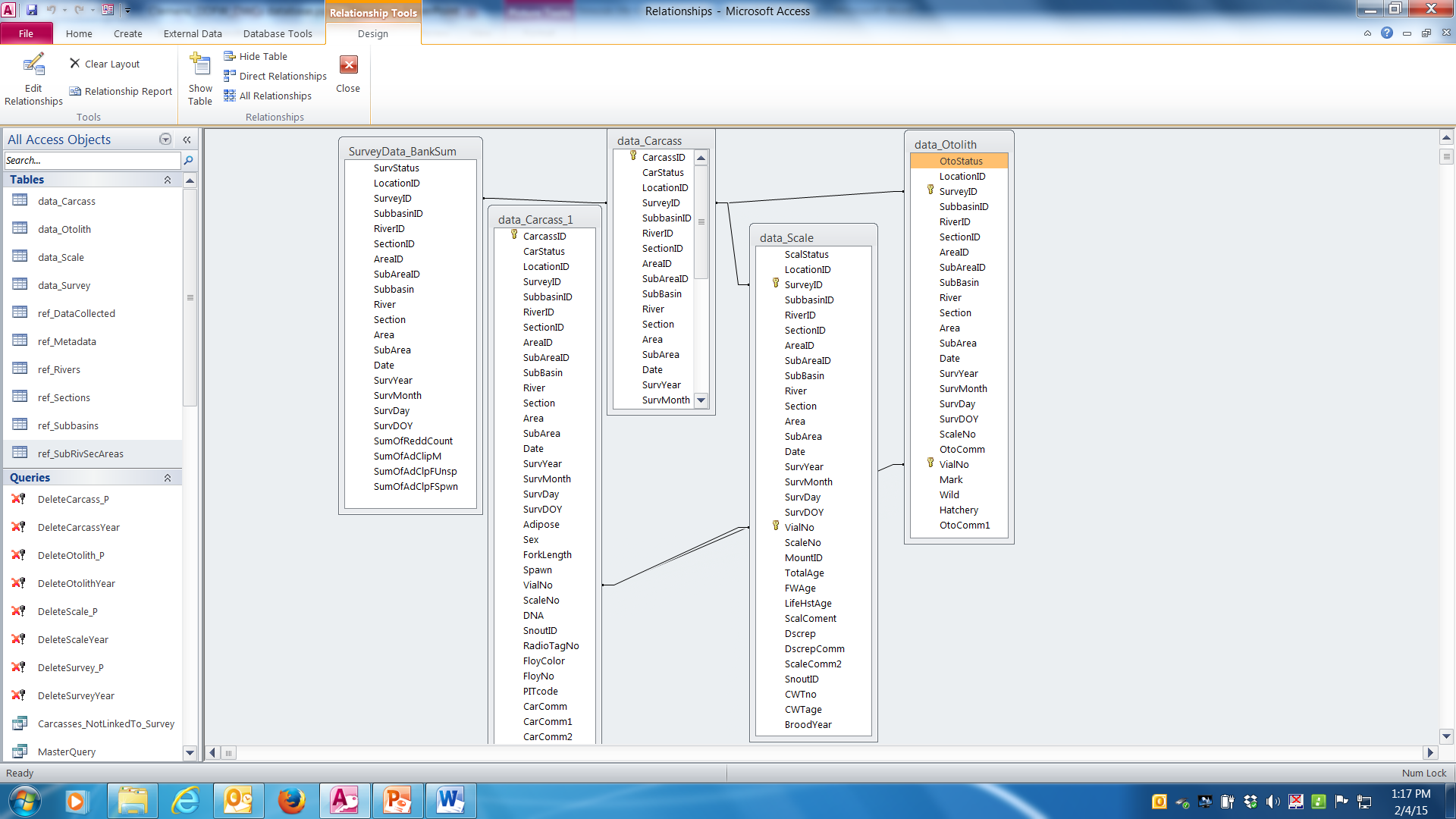 23
SurveyData
SurveyID (Key)
River bank (Key)
Otolith
SurveyID (Key)
VialNo (Key)
Carcass
CarcassID (Key)
SurveyID 
VialNo
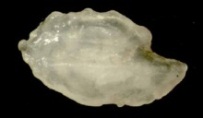 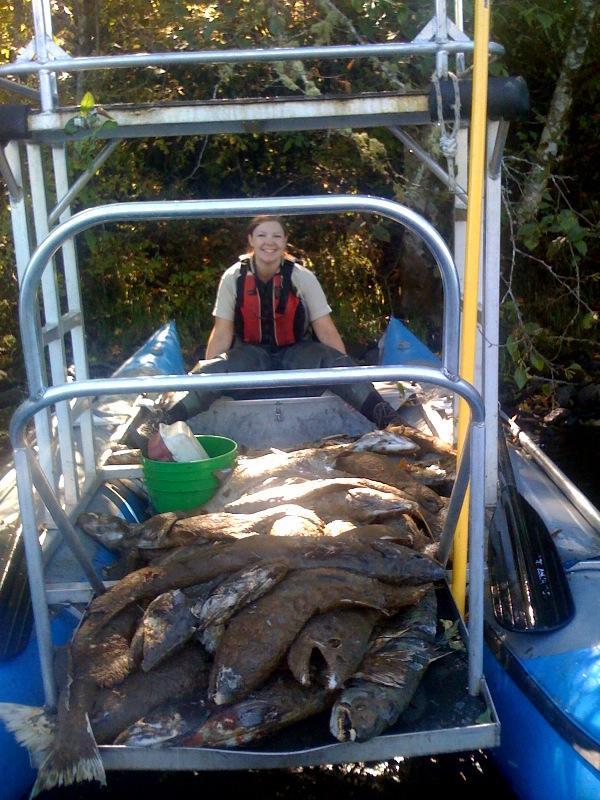 Scales
SurveyID (Key)
VialNo (Key)
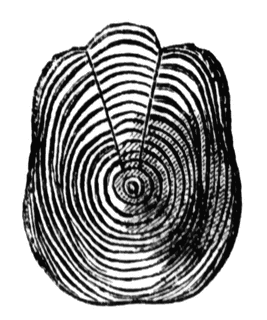 24
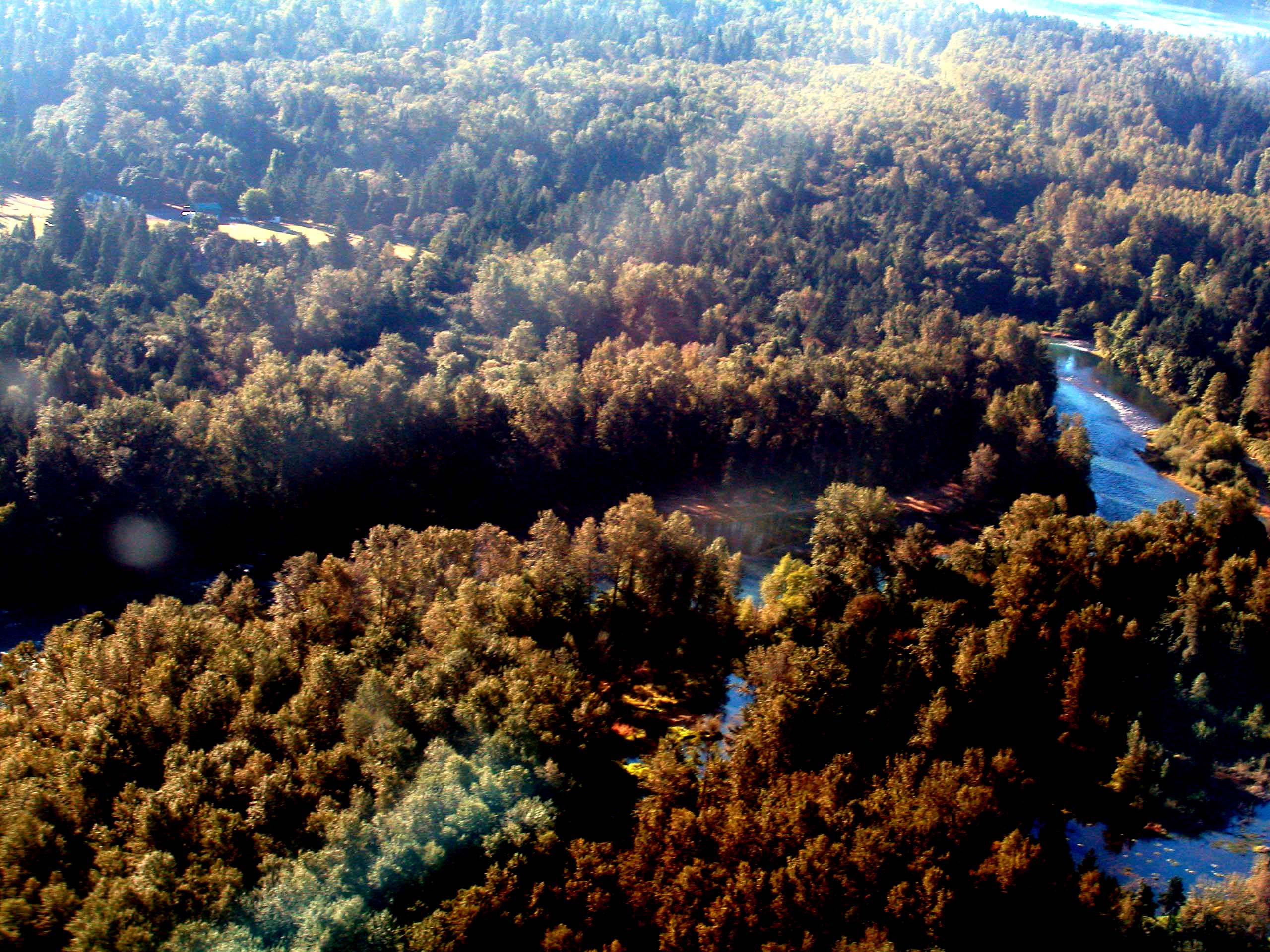 Queries & Outputs
Examples….
Provisional
26
Example 1:  Query on scales, 2002-2011 by life history
“normal” vs. “reservoir”
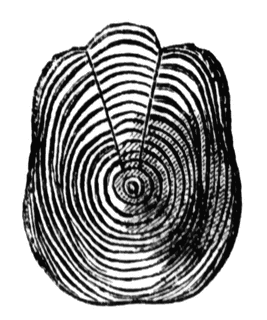 27
(subyearling or yearling)
‘07
‘09
‘03
‘08
‘04
‘06
28
Example 2:  Filter query on master query
North Santiam, sections below Minto Fish Facility

Trends
No. redds
No. spawned fish
Age, origin of fish
29
30
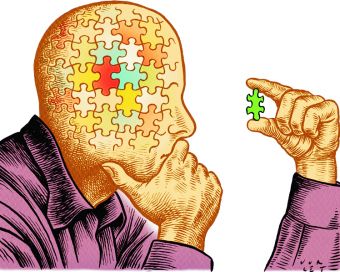 31
32
Note differences, carefully select
“SumOfReddCount” (MaterQuery table) 

is not 

“ReddCount” and “PeakCount” (data_Survey table)
33
34
Total age counts by origin
35
Synthesis
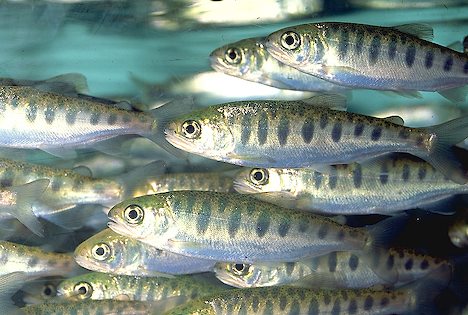 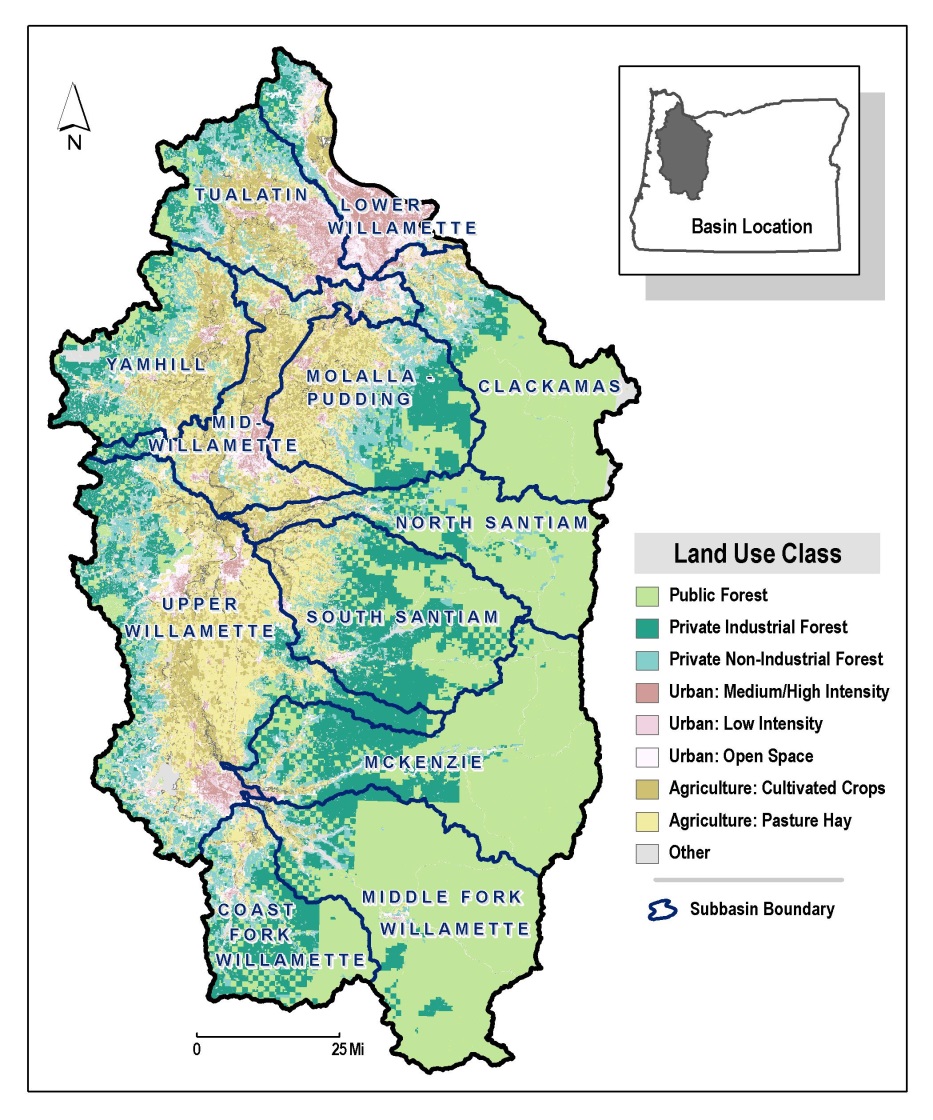 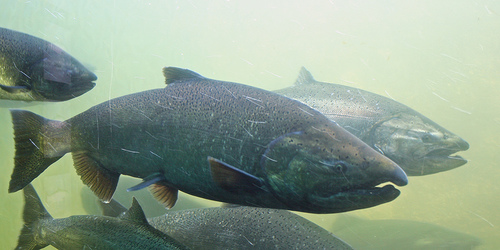 36
OWCS and ODFW fisheries management
Guiding statutory reference
Manage fisheries
OWCS database
ODFW mission
R, M & E
ODFW principle
37
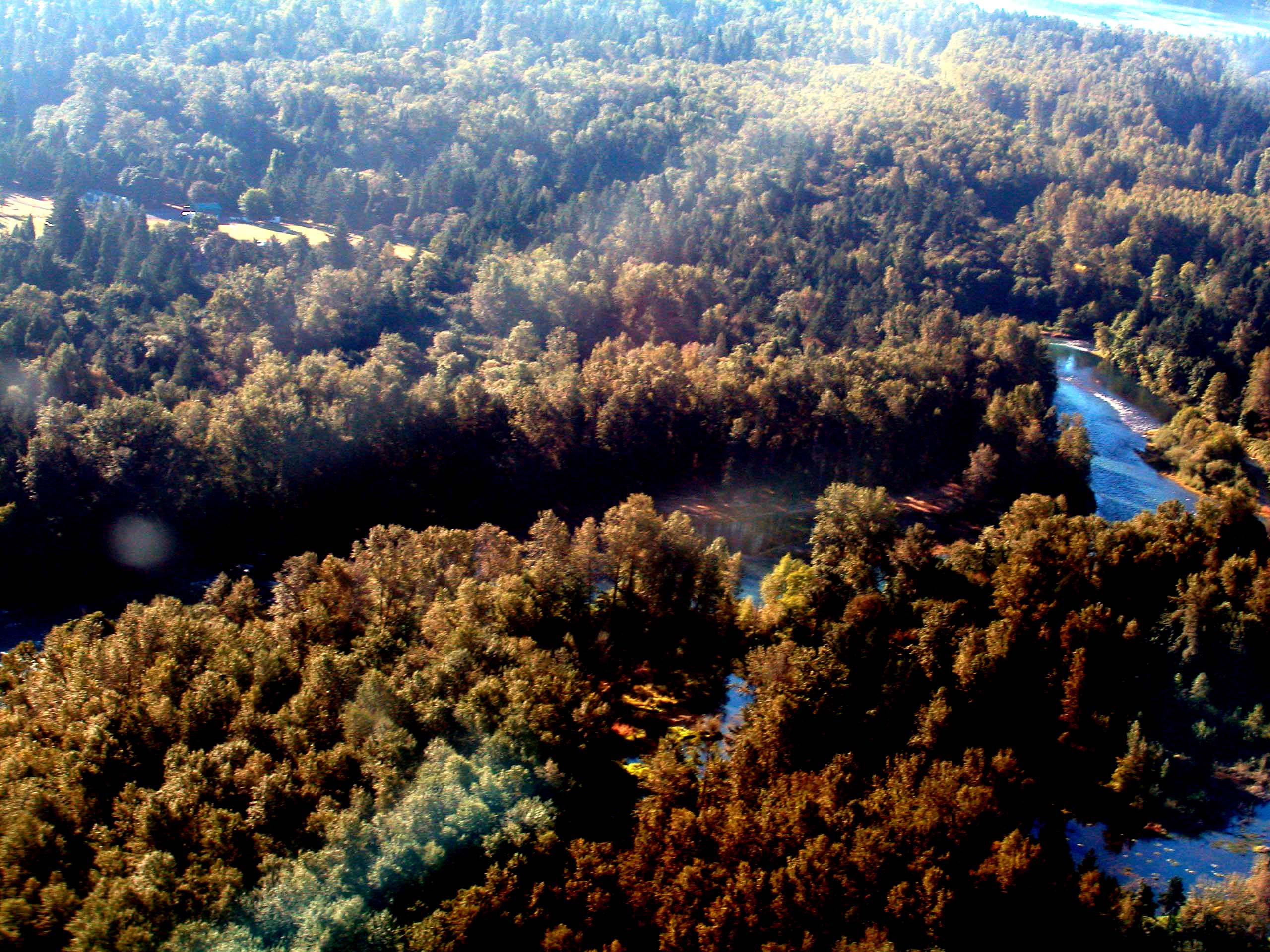 Interested in collaborating?
Maintained by ODFW personnel.

Accessible to the COE, collaborating P.I.s, and on a case-by-case basis to other researchers, provided clear and rationale goals, methods, and analyses are provided in advance. 

ODFW retains the right to provide input on any research projects stemming from use of this data, including the right to review and provide input on manuscripts that may arise from use of the data.

Acknowledgment of ODFW.

CONTACT:  
Ben Clemens (Ben.Clemens@oregonstate.edu; 541-757-5113 
Cameron Sharpe (Cameron.Sharpe@oregonstate.edu; 541-757-4153
OWCS database
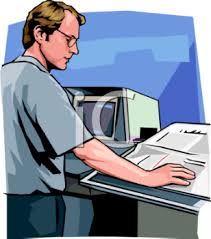 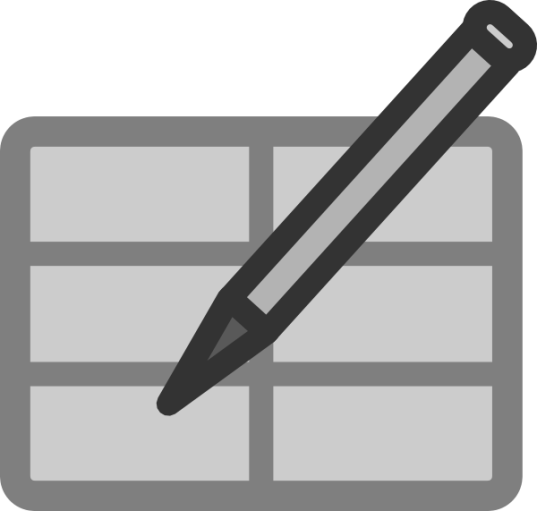 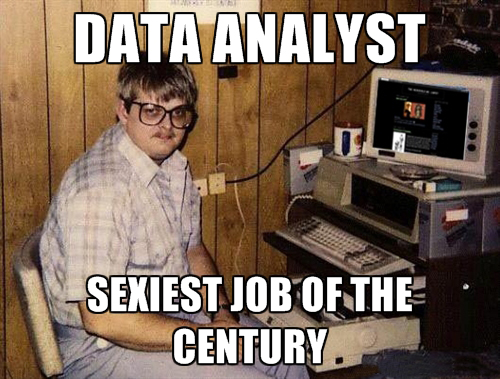 39